Стратегические направления развития системы образования в 2020-21 учебном году
Цели нацпроекта «Образование»
Первая– обеспечение  глобальной конкурентноспособности  российского образования  и вхождение  Российской Федерации в число ведущих стран мира по качеству общего образования.
  Вторая – воспитание гармонично развитой и социально ответственной личности на  основе духовно-нравственных ценностей народов Российской Федерации, исторических и национально-культурных традиций.
2
Направления развития образования
1. Обновление содержания образования 
2. Создание необходимой современной инфраструктуры 
3. Подготовка профессиональных кадров
4. Создание эффективных механизмов управления
3
Национальный образовательный проект «Образование»
«Современная школа»;
«Успех каждого ребенка»;
«Поддержка семей, имеющих детей»;
«Цифровая образовательная среда»;
«Учитель будущего»;
«Молодые профессионалы»;
«Новые возможности для каждого»;
«Социальная активность»;
«Экспорт образования»;
«Социальные лифты для каждого».
4
Стратегические задачи  на 2020-21 учебный год
1.	Определение ключевых направлений достижения стратегической цели по вхождению России в число 10 ведущих стран мира по качеству образования.
2.	Модернизация воспитательной деятельности образовательных организаций, внедрение примерной программы воспитания в образовательных  организациях.
3.    Поиск актуальных направлений трансформации образования и определение возможностей развития традиционного образования.
Особенности года
Переход на ФГОС СОО:
  
  - соотношение обязательной части ООП  и части , формируемой участниками образовательных отношений, составляет 60 % 40 % соответственно;
    - реализация 2-х подходов: системно-деятельностного и индивидуально-дифференцированного;
    - 5 профилей обучения: естественнонаучный, гуманитарный, социально-экономический, технологический, универсальный;
    - внеурочная деятельность -  700 часов (работа ученических сообществ, ежемесячные учебные собрания, мероприятия по профилям обучения);
   - новые уровни предметных результатов;
   - индивидуальный проект.
Особенности года
Функциональная грамотность как гарантия качества образования
Что понимается под функциональной грамотностью и ее отдельными составляющими?
Функциональная грамотность – это набор умений и навыков, обеспечивающих    человеку полноценное участие в жизни общества
Функциональная грамотность сегодня – это базовое 
образование личности…Ребенок должен обладать
 
готовностью успешно взаимодействовать с 
изменяющимся окружающим миром;
возможностью решать различные учебные и 
жизненные задачи;
способностью строить социальные отношения;
совокупностью рефлексивных умений, обеспечивающих  оценку своей грамотности;
стремление к дальнейшему образованию…

Н.Ф. Виноградова, член-кор., д.п.н.,
рук. научно-исследовательского Центра 
начальной школы РАО
Что необходимо знать каждому учителю о функциональной грамотности?
«Функционально грамотный человек – это человек, который способен использовать все постоянно приобретаемые в течение жизни знания, умения и навыки для решения максимально широкого диапазона жизненных задач в различных сферах человеческой деятельности, общения и социальных отношений»



А.А. Леонтьев, 
доктор психологических наук, член РАО
Направления, по которым рассматривается функциональная грамотность в международных исследованиях
Читательская грамотность
Математическая грамотность
Естественнонаучная грамотность 
Финансовая грамотность 
Глобальные компетенции
Креативное мышление
Как переориентировать учебный процесс на эффективное овладение обучающимися функциональной грамотность?
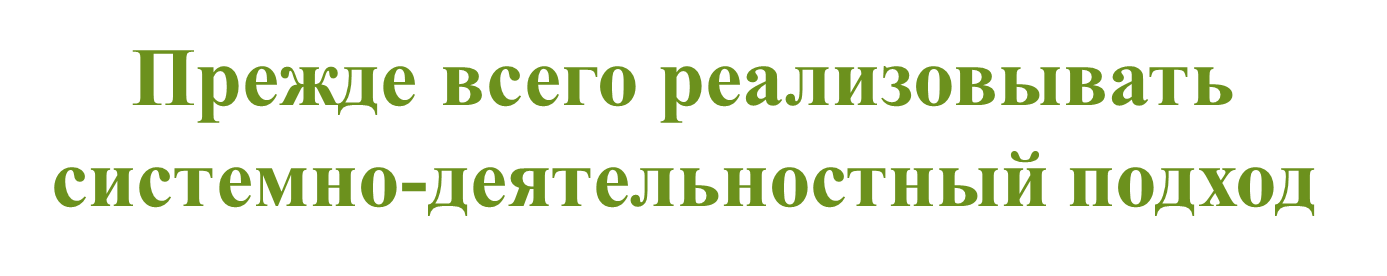 Суть системно-деятельностного подхода
Процесс обучения выстраивается как движение от цели к результату, при этом в качестве результата рассматривается развитие личности учащихся (сформированность УУД и системы представлений о мире)
Движение от цели к результату совершает сам учащийся в процессе учебной деятельности, осознавая этапы продвижения, поскольку иначе личность развиваться не может 
Через технологии организации деятельности учитель обеспечивает движение обучающихся от цели к результату
Главная методическая цель урока при системно-деятельностном обучении – создание условий для проявления познавательной активности учеников
Как учитель может убедиться в том, что функциональная грамотность сформирована у обучающегося?
Функциональная грамотность в основном проявляется в решении проблемных задач, выходящих за пределы учебных ситуаций и не похожих на те задачи, в ходе которых приобретались и отрабатывались знания и умения.
Особенности года
Модернизация цифровой образовательной среды:
 
   - обеспечение цифровой инфраструктуры школы;
    - формирование цифровой грамотности участников образовательных отношений;
   -  управление цифровой трансформацией;
   - совершенствование нормативной базы цифровой трансформации
Особенности года
Подготовка  к введению Примерной 
программы воспитания

Основная цель программы  - личностное развитие школьников

Структура программы:
 1. Особенности организуемого в школе воспитательного процесса.
2. Цели и задачи воспитания.
3. Виды, формы, содержание деятельности.
4. Основные направления самоанализа воспитательной работы.
Особенности года
Совершенствование управления качеством образования
Факторы, влияющие на образовательные  результаты
Согласованность международных и национальных стандартов общего образования.
  Уровень профессиональных компетенций педагогов (подготовка педагогов, НСУР, профессиональное развитие).
  Личностные качества обучающихся (мотивация и интерес к обучению, вовлеченность в учебный процесс, самооценка своих учебных достижений, позитивная стратегия поведения).
19
Приоритетные действия
Проведение диагностики знаний учащихся на начало учебного года
Анализ ВПР
Модернизация ВСОКО
Оптимизация внутришкольного контроля
Определение институциональных заданий ШМО, учителям по результатам обучения
Утверждение плана школьного аудита
Моделирование системы внеурочных образовательных услуг
Использование современных образовательных технологий в образовательном процессе: проектной, исследовательской, обучение в диалоге, проблемное обучение, развитие критического мышления, групповой парной работы, смешанного обучения и т.д.
Главная проблема российской школы - отсутствие ответственности за результат и нарастающее равнодушие у педагогического сообщества.
21
Особенности года
Развитие потенциала педагогов
Рейтинг методических проблем учителей
Отсутствие у педагогов мотивации к использованию новых технологий;
Недостаточное знание ими теории технологизации образования;
Недостаток опыта по организации исследовательской, самостоятельной,
 проектной, групповой работы школьников;
Необученность технологии экспериментальной и исследовательской 
педагогической деятельности;
Дефицит умения адаптировать новые технологии обучения к условиям 
собственной педагогической деятельности;
Отсутствие возможности прохождения стажировок по проблемам 
использования новых педагогических технологий;
Необученность технологиям педагогической диагностики, снятия стрессов 
и тревожности у школьников и самих себя.

Результаты получены при исследовании проблем и затруднений педагогов 
по реализации федерального проекта «Учитель будущего»
Проблема профессионального выгорания учителей
Одна из основных причин выгорания – 
недостаточная квалификация педагога
«Учитель, который не очень понимает, как работать 
с учеником, какой к нему нужен подход, каковы когнитивные 
особенности детей, может не суметь обучить их. 
Неудача ребенка – это неудача педагога, и это один 
из ключевых моментов выгорания: возникает постоянная неудовлетворенность результатами совей работы».
                                                               
                                                                  М. Безруких, директор Института 
                                                                                              возрастной физиологии
Проект «Учитель будущего»
Национальная система профессионального роста /НСПР/ педагогических работников и Национальная система учительского роста /НСУР/ - две взаимодействующие системы
I этап – 2020-21 уч. год
Профессионально-образовательный маршрут педагога
Каскадная , сетевая модель повышения квалификации
Экспертное педагогическое сообщество
Научиться работать со смыслами

  На первое место выходят не новые технологии и методики, а смыслообразование.

  Надо научиться отвечать на вопросы: кого  учить? Как учить? Зачем учить? Ради чего учить?

                                                                 Е. Ямбург
Наша профессия-источник радости. 
Она дает нам радость человеческого общения, счастье погружения в мир детства, чувство причастности к рождению нового  в этой жизни, возможность заглянуть в будущее.
                                           
                                                  В.А. Караковский